1-Year Outcomes Following Real-world Transcatheter Aortic Valve Implantation with a Self-Expanding Repositionable Valve: Results from the FORWARD Study
Eberhard Grube, MD, FACC, FSCAI for the FORWARD Study Investigators
Potential conflicts of interest
I do not have any potential conflict of interest

  X    I have the following potential conflicts of interest to report:


Consultant: Medtronic, Boston Scientific, Liva Nova, Abbott , Millipede,  			    
Stockholder of a healthcare company: Valve Medical, Valtech, Claret, Shockwave

Other(s): Paid proctor for Medtronic and Boston Scientific
2
Evolut R FORWARD StudyBackground
Patients with symptomatic aortic stenosis at elevated surgical risk are referred for transcatheter aortic valve implantation (TAVI) instead of surgical replacement.
Multidisciplinary Heart Teams use the latest guideline recommendations for centralized decision making on patient eligibility for TAVI. 
TAVI technologies vary and clinical evaluation in real-world practice provides important information.
The Evolut R FORWARD Study included over 1000 patients, selected based on advanced age and Heart Team assessment, undergoing non-urgent TAVI at 53 investigational sites in 20 countries. 
We previously reported low 30-day mortality of 1.9% and a low incidence of disabling stroke (1.7%). Here we report continued follow-up at 1 year.
3
Evolut R FORWARD StudyStudy devices
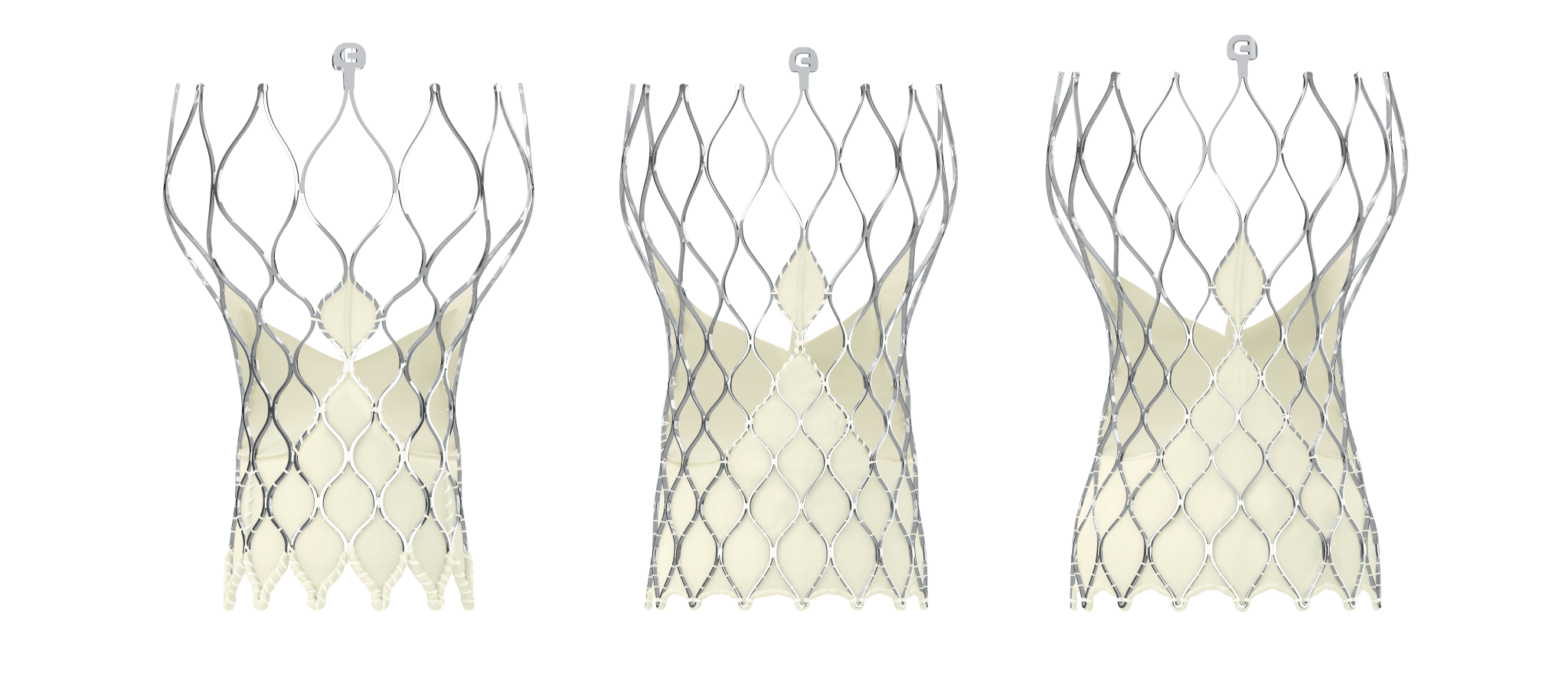 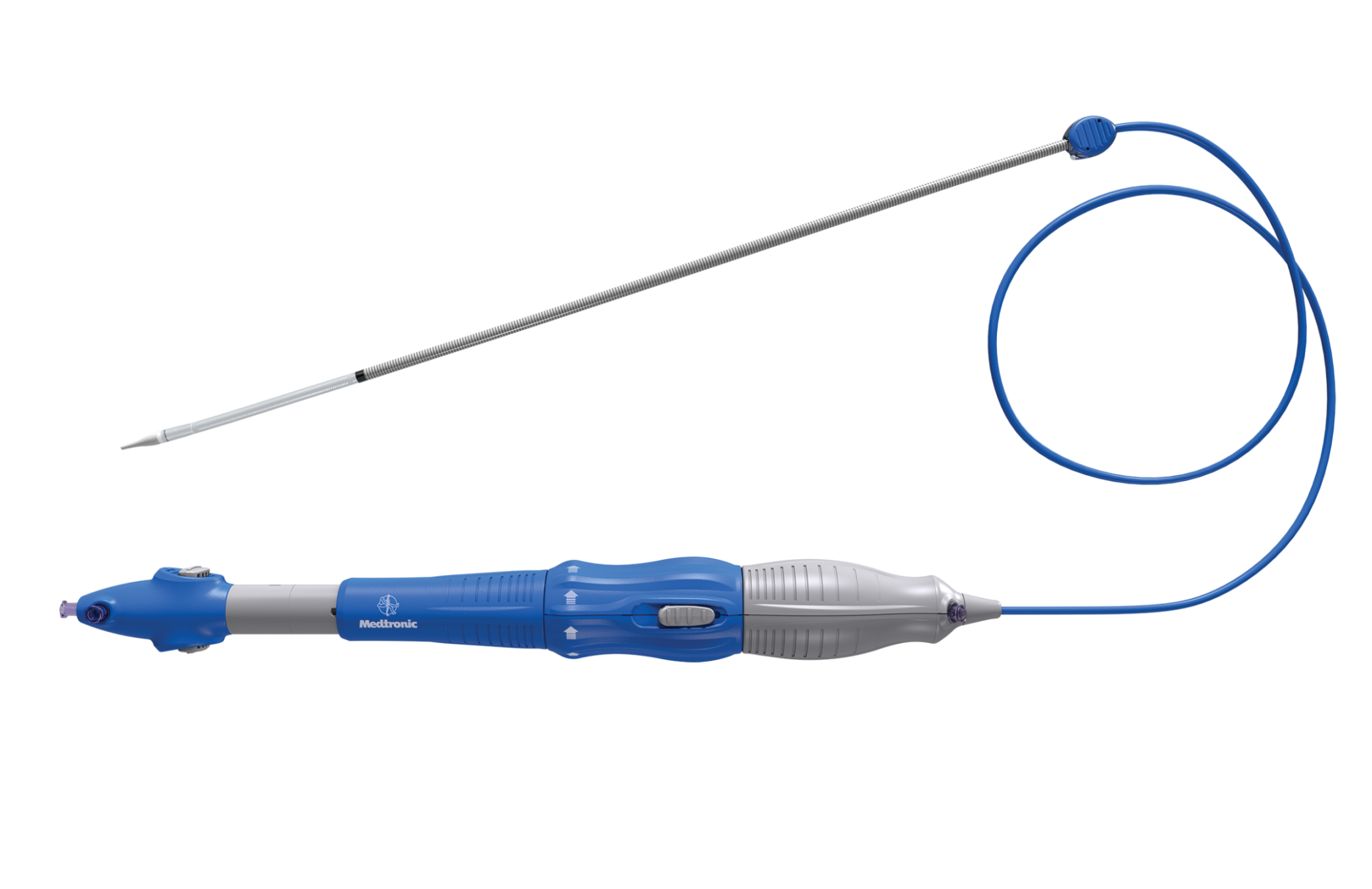 Catheter Delivery System
14Fr-equivalent profile
Transcatheter Valve (23, 26, 29 mm)
Supra-annular design, excellent hemodynamics
The Evolut R TAV is a supra-annular porcine valve in a self-expanding Nitinol frame that can be resheathed or fully recaptured to assist with accurate valve positioning.
4
Evolut R FORWARD StudyPatients
INCLUSION
EXCLUSION
Symptomatic native aortic valve stenosis or surgical bioprosthetic valve failure 
Acceptable candidate for elective treatment with the Evolut R System in conformity with the local regulatory context 
Age ≥80 years OR considered to be at high or greater risk for surgical aortic valve replacement (AVR) where high risk is defined as: 
STS predicted risk of mortality ≥8% 
	OR 
Heart team agreement of risk for AVR due to frailty or comorbidities.
Contraindication to aspirin, heparin,  bivalirudin, ticlopidine, clopidogrel, Nitinol, contrast media
Mechanical heart valve in aortic position 
Sepsis, including active endocarditis 
Anatomically unsuitable for the Evolut R system 
Estimated life expectancy <1 year 
Participating in another trial that may influence the outcome of this trial 
Need for emergency surgery for any reason
5
Evolut R FORWARD StudyStudy methods
FORWARD is a post-market approval study of the Evolut R transcatheter aortic valve in routine practice.
Multi-slice computed tomography of the peripheral vasculature and aortic annulus was required.
100% monitoring of patient consent and endpoint-related events
Standard hospital practice techniques at implant and during follow-up (discharge, 30 days, and annually through 3 years).
Modified Rankin Score at baseline and at each follow-up by certified assessor
Performed at 90 days after suspected neurological event
Independent Clinical Events Committee adjudicated safety endpoints per VARC-2*.
Independent Echocardiographic Core Laboratory (Mayo Clinic, Rochester, MN, USA)
*Kappetein AP, et al. Eur Heart J 2012; 33, 2403–18.
6
Evolut R FORWARD StudyPatient flow
Enrolled
N=1060
Inclusion/Exclusion criteria not met: 6
Death: 1
Withdrew: 4
Other: 9
Attempted Implant
N=1040*
Death: 25
Withdrew: 2
Other: 0
30-Day Follow-up
N= 1002/1011 (98.9%)
Death: 72Withdrew: 14Other:19
1-Year Follow-up
N= 876/908 (96.5%)
*Since our initial report in 1038 patients, consent was lost for 1 patient and in 3 patients, consent was validated, therefore we are now reporting on 1040 patients.
7
Evolut R FORWARD StudyBaseline characteristics
8
Evolut R FORWARD StudyProcedural characteristics
9
Evolut R FORWARD StudyHemodynamics to 1 year for all patients
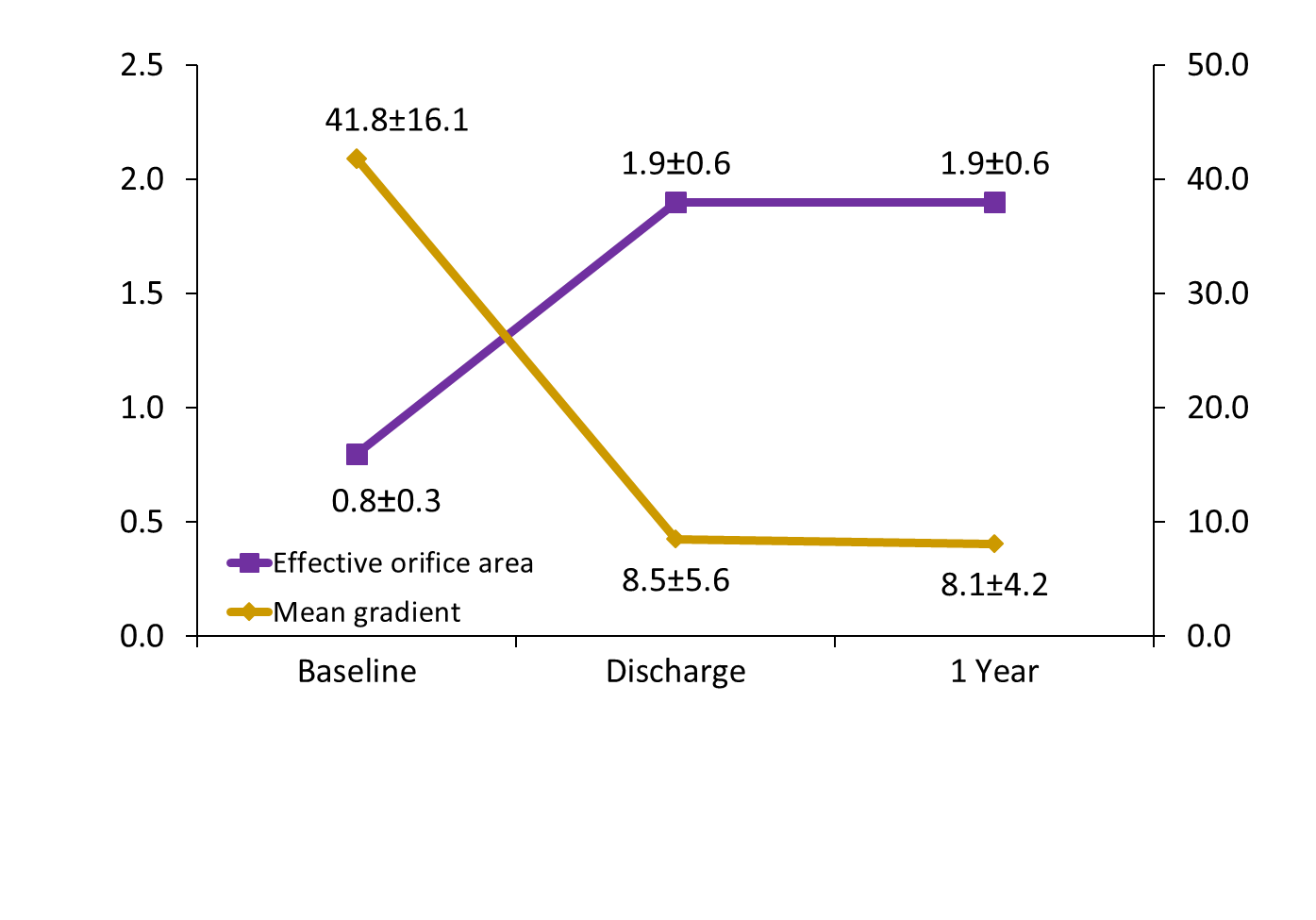 Effective orifice area (cm2)
Mean AV gradient (mm Hg)
Per independent core laboratory assessment.
10
Evolut R FORWARD StudyHemodynamics to 1 year for paired data
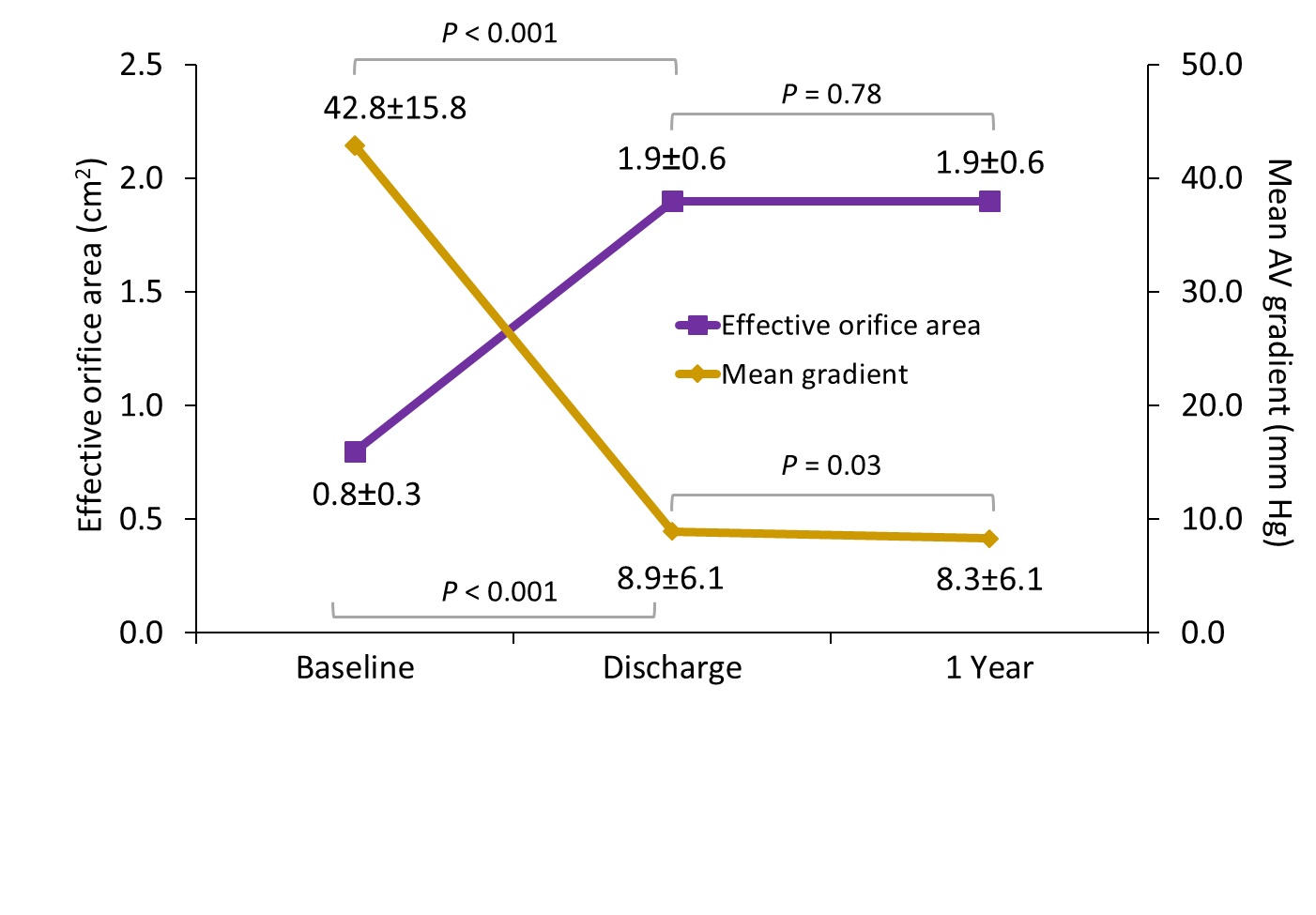 Per independent core laboratory assessment.
11
Evolut R FORWARD StudyParavalvular leak at 1 year for all patients
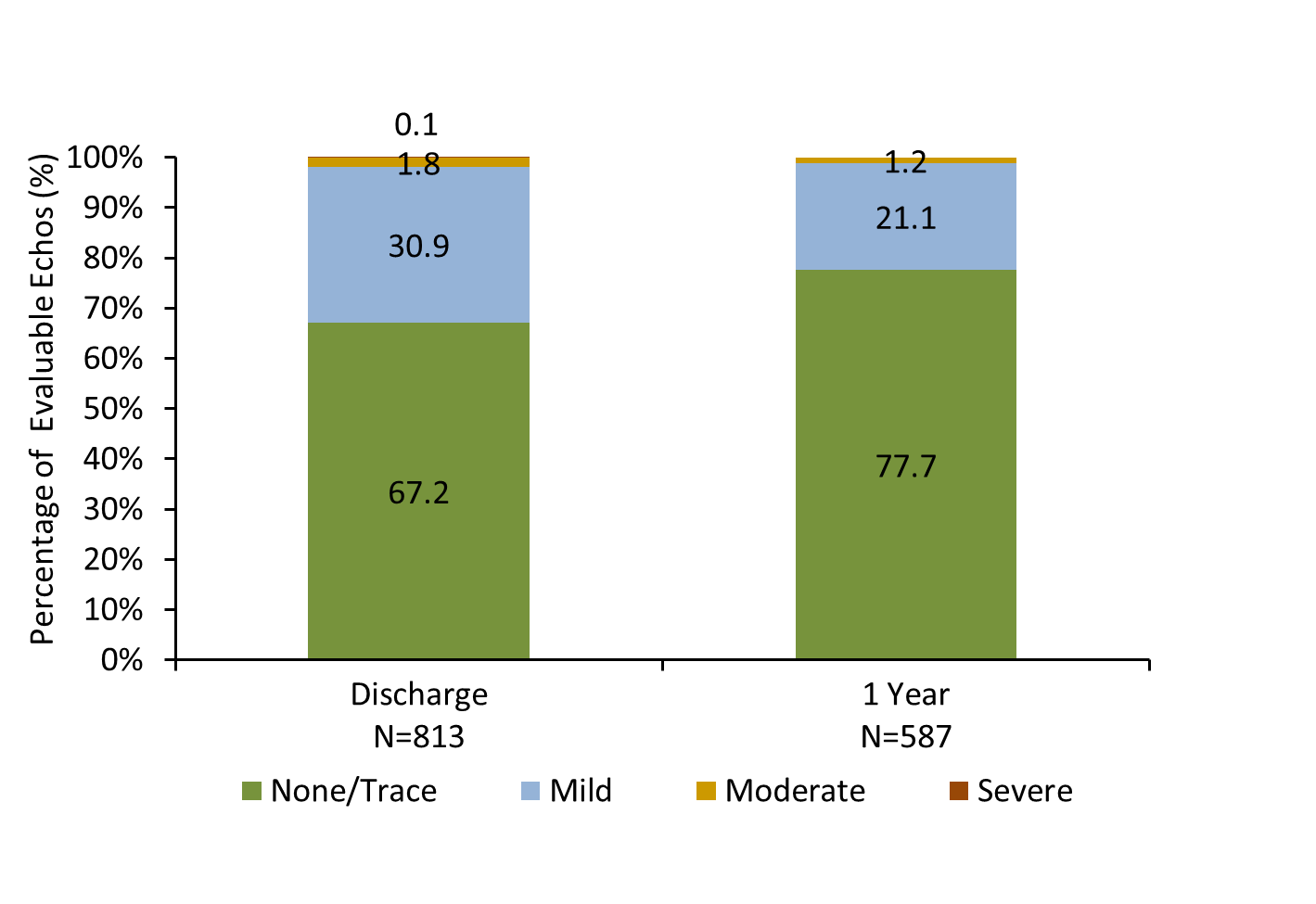 Per independent core laboratory assessment.
12
Evolut R FORWARD StudyParavalvular leak at 1 year for paired data
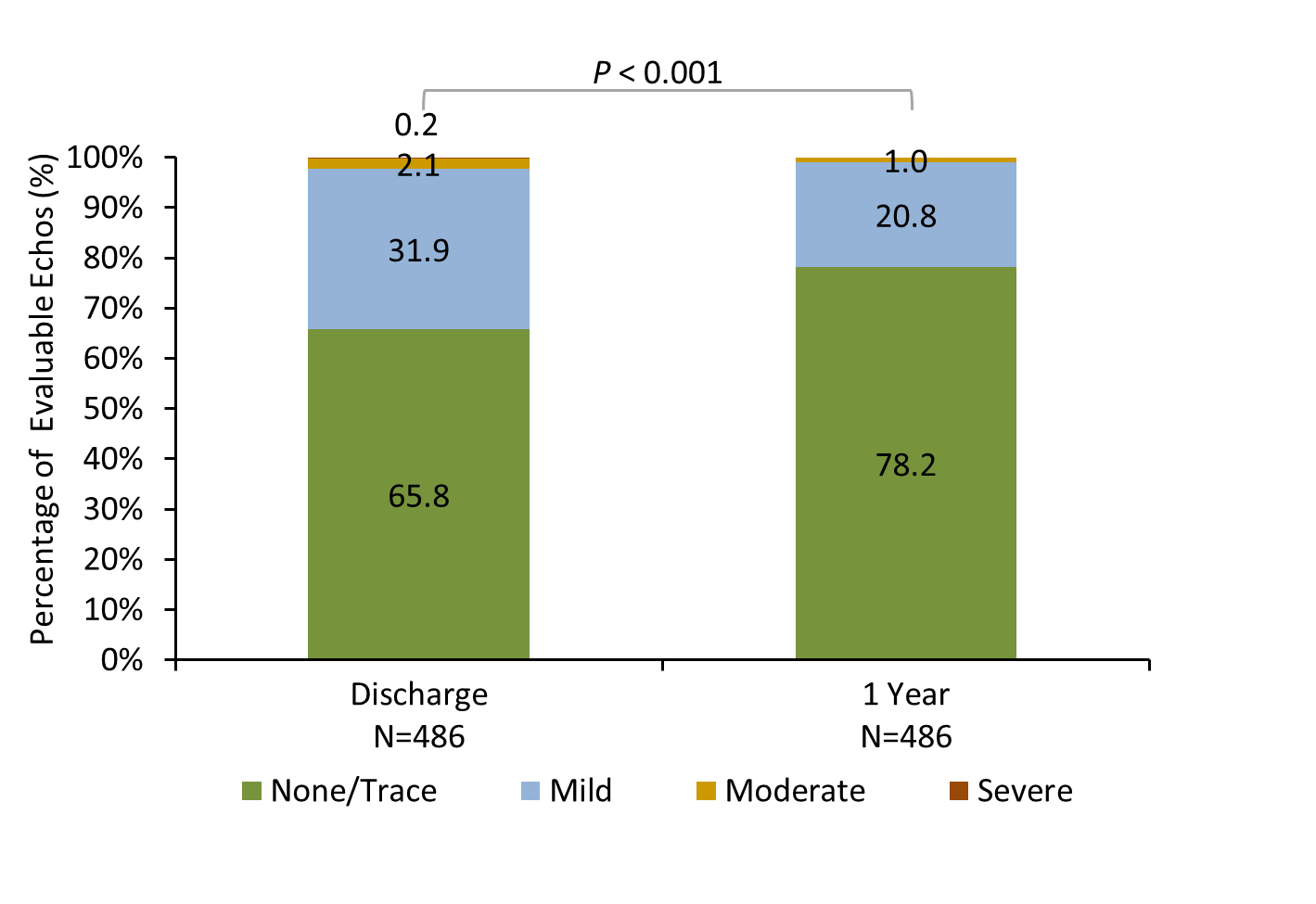 Per independent core laboratory assessment.
13
Evolut R FORWARD StudyAll-cause and cardiovascular mortality to 1 year
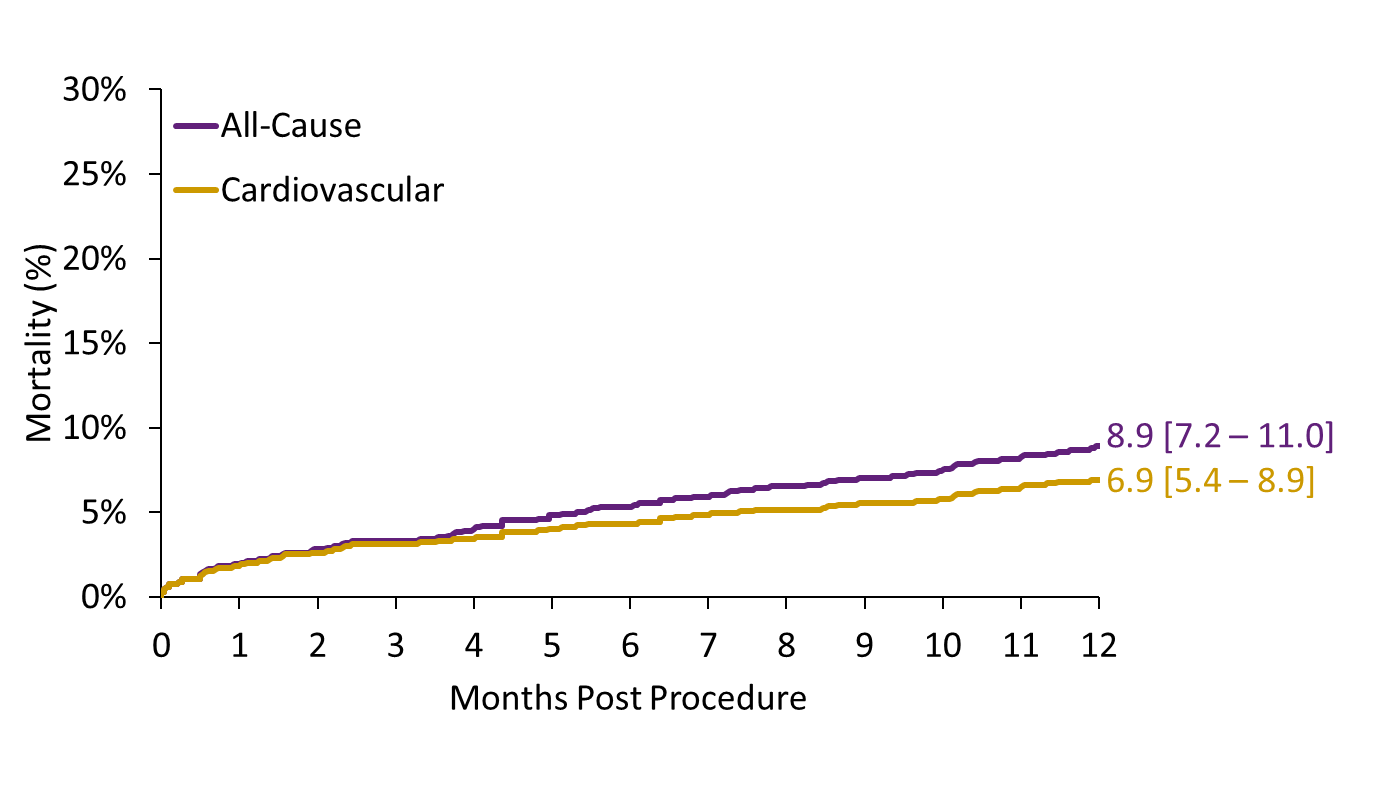 14
Evolut R FORWARD StudyMortality stratified by EuroSCORE II to 1 year
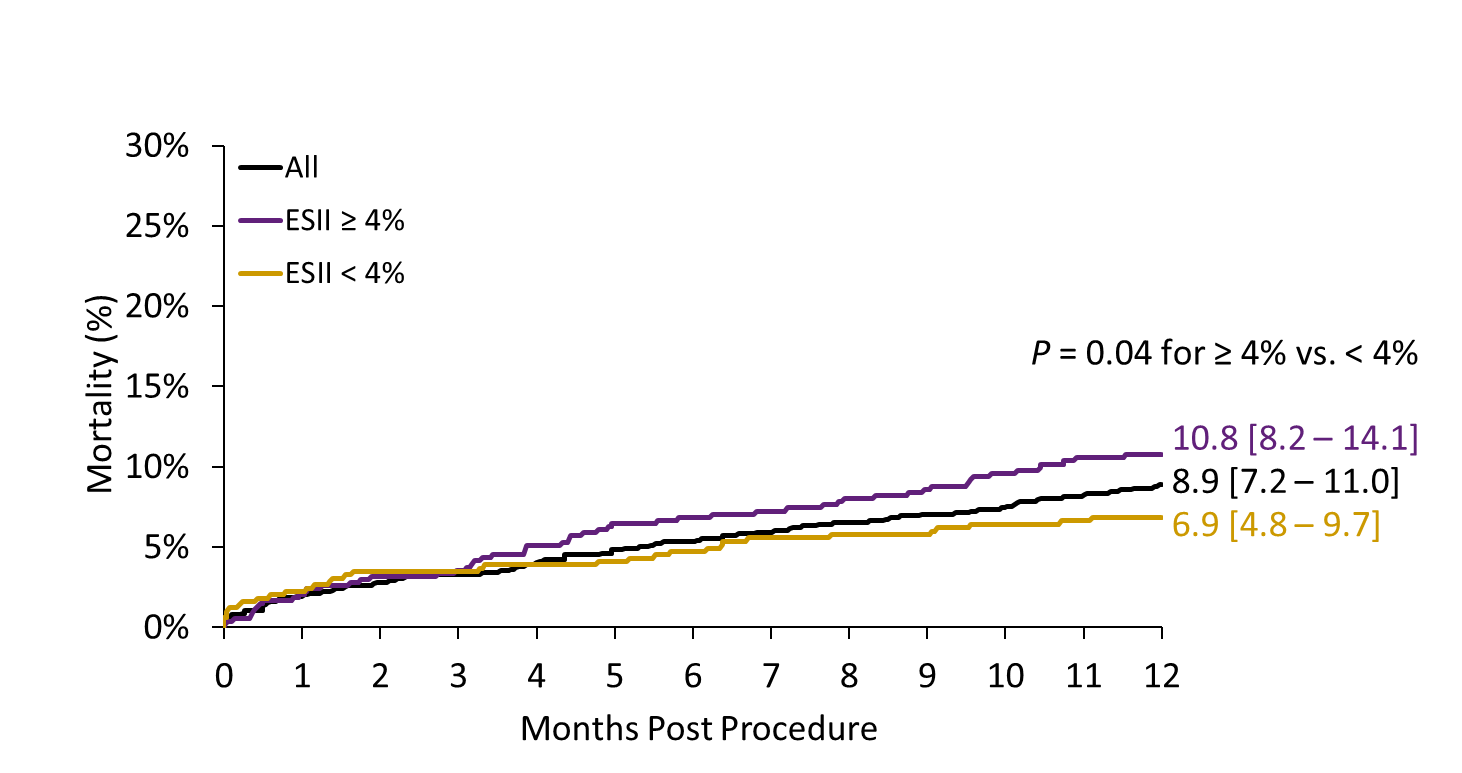 No. at Risk
15
Evolut R FORWARD StudyMortality stratified by STS score to 1 year
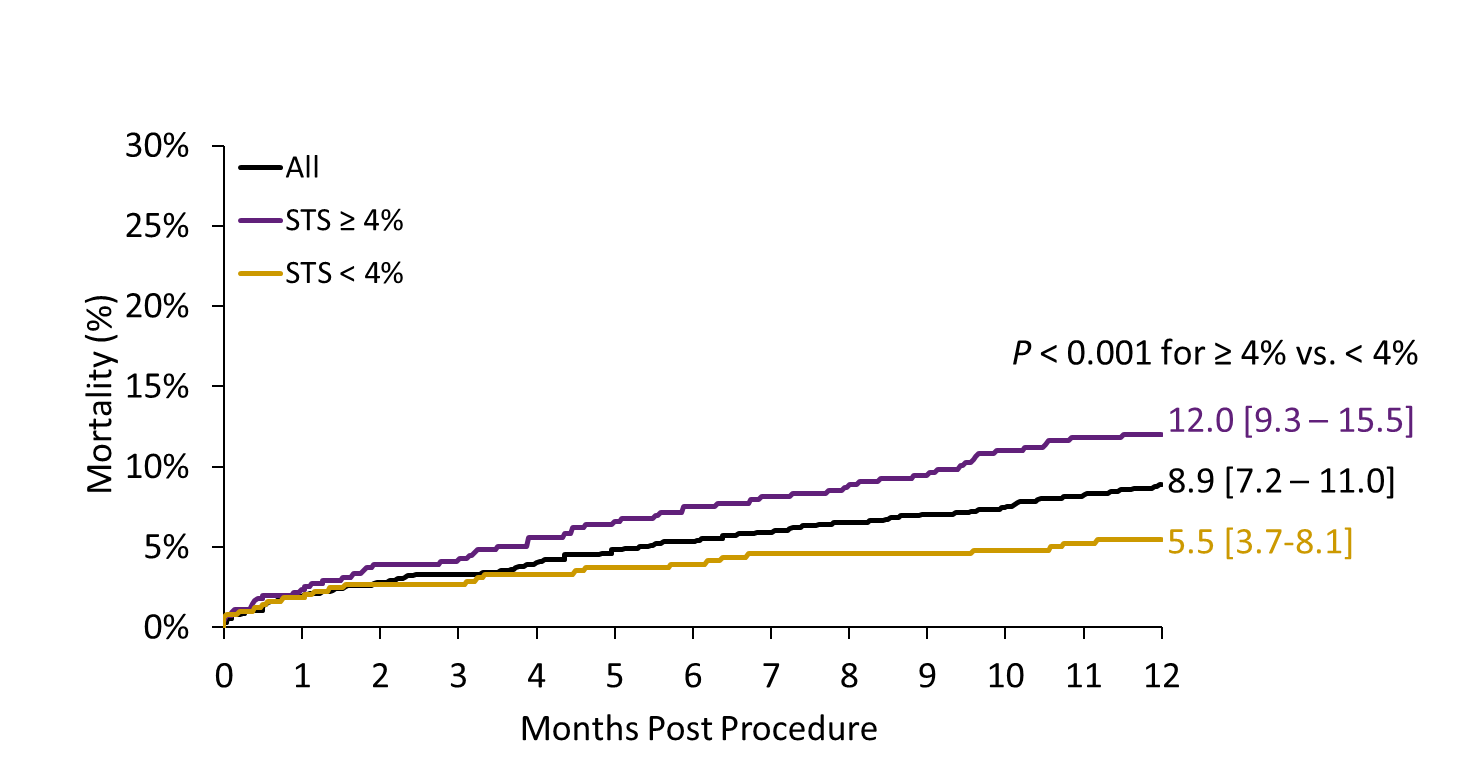 No. at Risk
16
Evolut R FORWARD StudySafety outcomes to 1 year
17
Evolut R FORWARD StudyNew York Heart Association class to 1 year
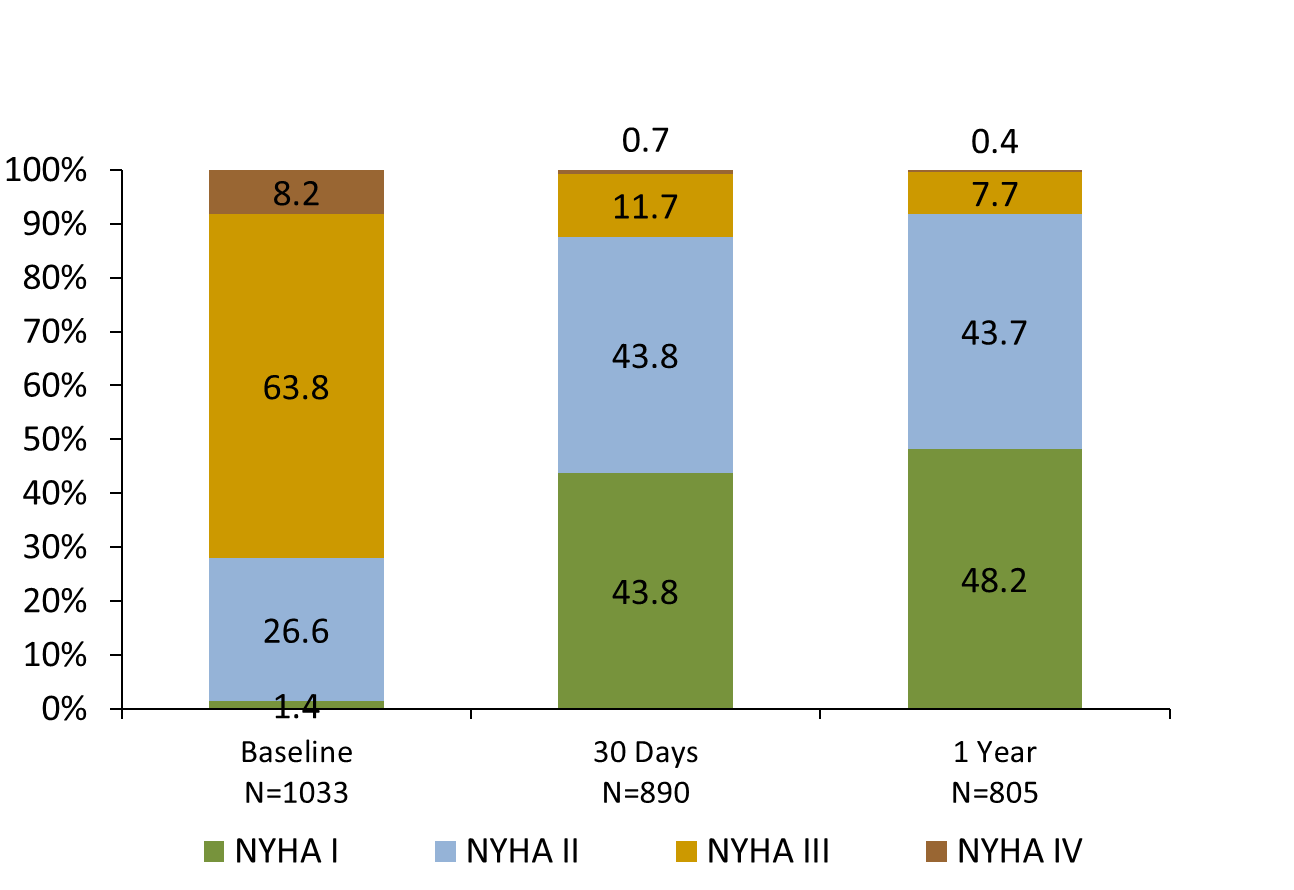 80.5% of patients had improvement in NYHA from baseline to 1 year
Percentage of Patients (%)
18
Evolut R FORWARD Study1-Year outcomes in contemporary valves
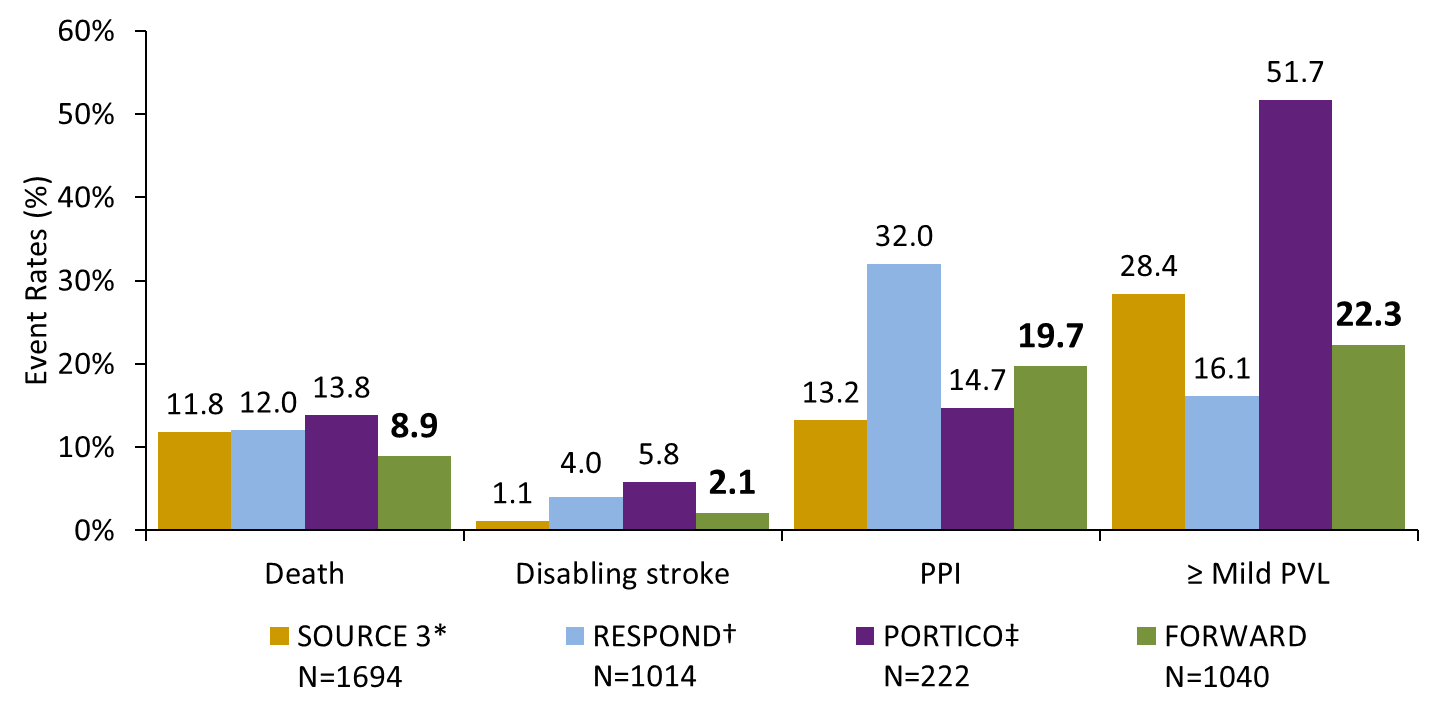 *SAPIEN 3 TF patients. Wendler O, et al. Eur Heart J 2017; 38: 2717-26. †Lotus valve. Van Mieghem NM. Presented at EuroPCR 2017; ‡Linke A, et al. Circ Cardiovasc Interv 2018; 11: e005206.
19
Evolut R FORWARD StudySummary
At 1 year, the Evolut R R FORWARD Study showed:
Overall low all-cause mortality of 8.9%
Stratifying patients by an STS score or EuroSCORE II ≥ 4% resulted in significantly higher mortality 
Low disabling stroke of 2.1% 
98.8% of patients with ≤ mild regurgitation and significant improvement in paired analysis
Excellent haemodynamics
20